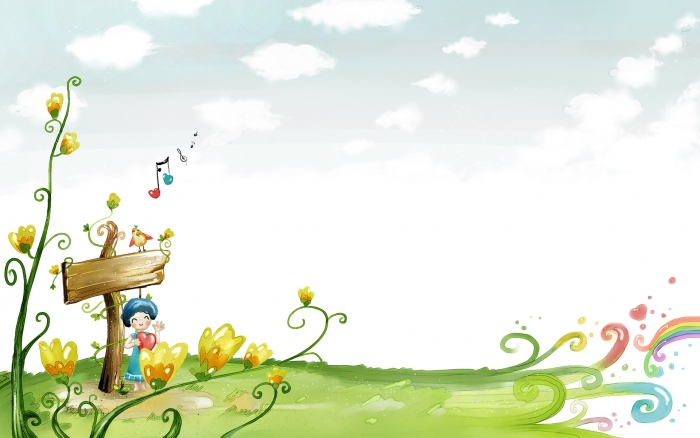 TRƯỜNG TIỂU HỌC NGUYỄN DU
MÔN TOÁN
MỘT PHẦN BA
1
3
1
3
1
3
1
3
Giới thiệu “Một phần ba” (      )
Chia hình vuông thành ba phần bằng nhau
Lấy một phần được một phần ba hình vuông
Một phần ba viết là
1
3
1
3
Bài tập: SGK toán 2 trang 114
Bài 1 : Đã tô màu
hình nào ?
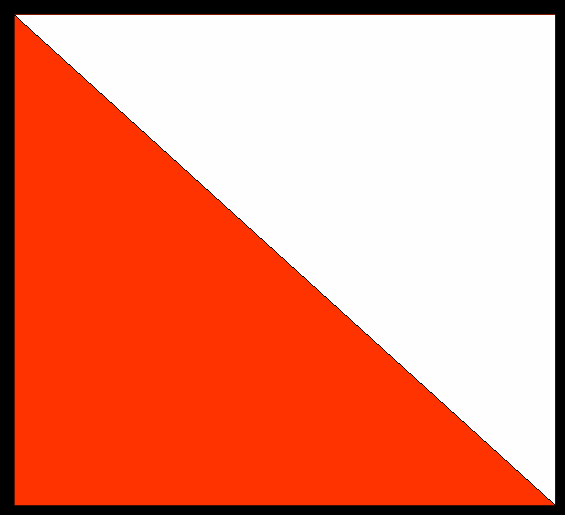 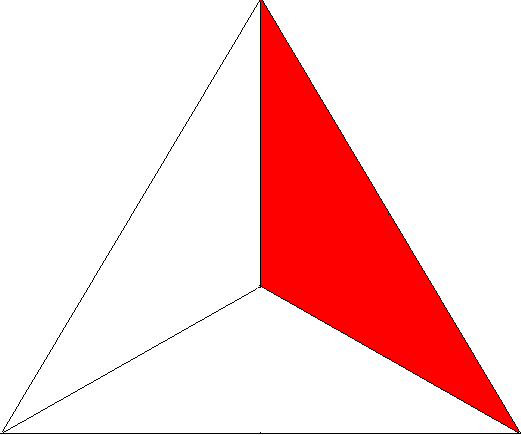 D
B
C
A
Bài tập 3: Hình nào đã khoanh vào
số con gà?
a)
b)
Hình b